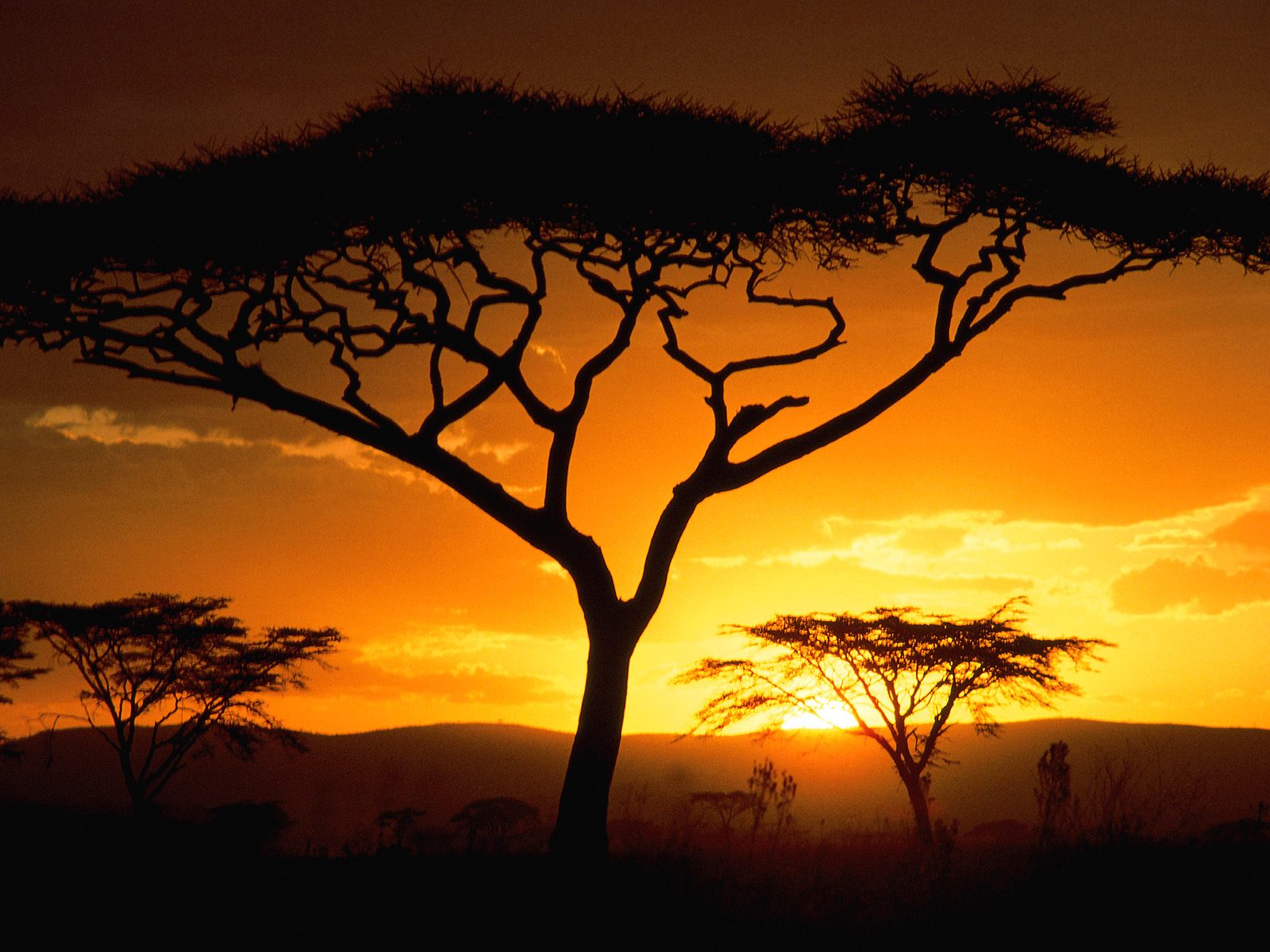 Страны Азии и Африки                                         в современном мире
РТ. Всеобщая история. 9 класс
Задание 1. Установите соответствие между событиями и датами из истории Китая
Проверь себя!
1958 г. «Сопротивляясь волнам и ветру».                  У всех есть замечательные способности
1958. Восток несётся вперёд.                              Запад обеспокоен
1958. Поставьте организации на военную основу, а жизнь - на коллективную
1958. Каждый полностью отдаётся своему делу - и на производстве, и в торговле
1959. Бейте громче в барабан                            Большого Скачка
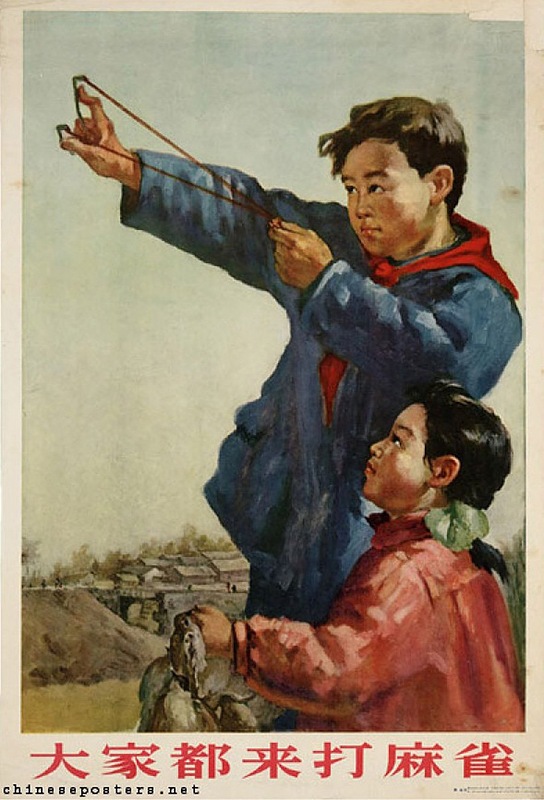 1958 г. Коммуны - это хорошо
Коммуна - это гигантский дракон с внушительными объёмами производства продукции
1951 г. - до "Большого скачка".                                 Показывает, насколько лучше и веселее стала жизнь крестьян после проведения аграрной реформы
Подпись к этому плакату гласит, что свиньи в коммунах должны расти большими и жирными
1958 г. Плакат призывает учиться у Советского Союза и использовать его достижения в науке
1960. Председатель Мао заботится о детях
Задание 2. Установите соответствие между лозунгами Китая и содержанием политики, которая за ними стояла
Проверь себя!
Задание 3. Установите соответствие между понятиями и терминами и их характеристиками
Проверь себя!